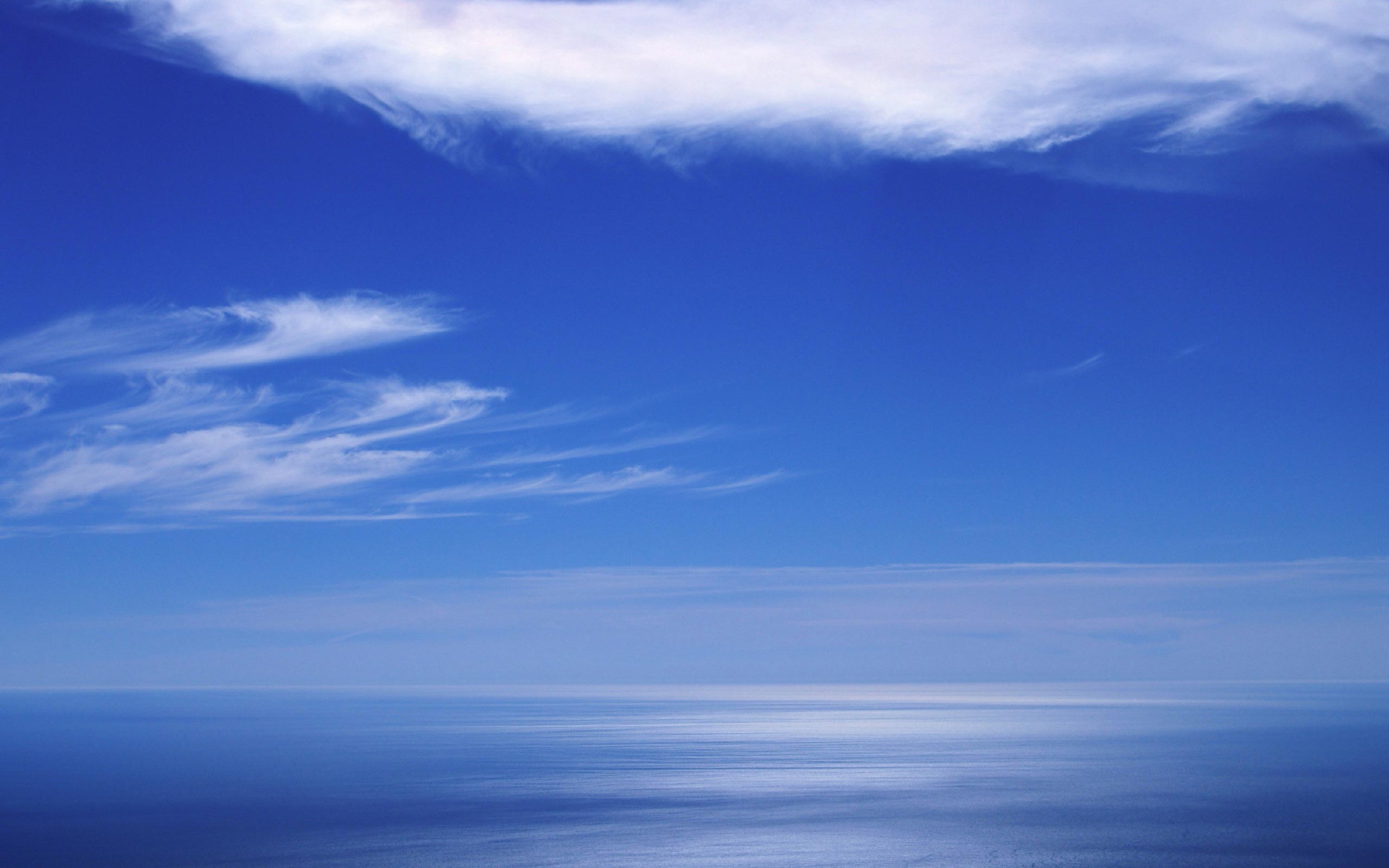 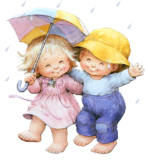 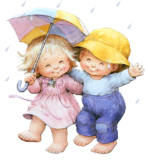 «Создание развивающей предметно-пространственной среды ДОО в соответствии с требованиями ФГОС»
Выполнили: Альтенгоф Елена Владимировна
Шербакуль, 2015
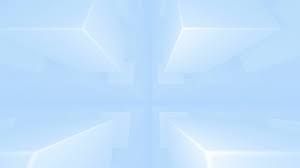 «Нет такой стороны воспитания, на которую обстановка не оказывала бы влияние, нет способности, которая находилась бы в прямой зависимости от непосредственно окружающего ребёнка конкретного мира.Тот, кому удастся создать такую обстановку, облегчит свой труд в высшей степени. Среди неё ребёнок будет жить – развиваться собственно самодовлеющей жизнью, его духовный рост будет совершенствоваться из самого себя, от природы…»						              Е.И. Тихеева
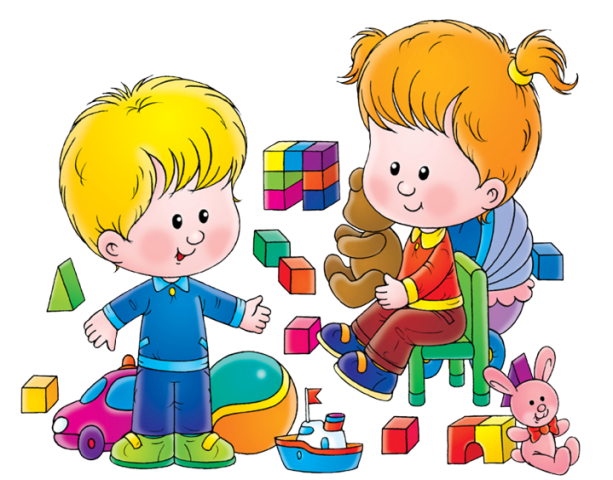 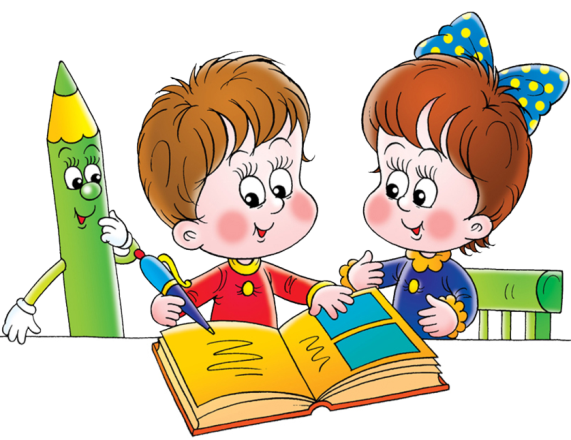 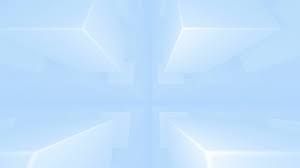 Цели организации (РППС ДОО):
обеспечение максимальной реализации образовательного потенциала пространства;
 обеспечение полноценного общения и совместной деятельности детей и взрослых;
 обеспечение реализации различных общеобразовательных программ.
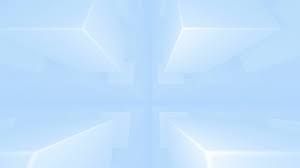 ФОРМИРОВАНИЕ РППС ДОО
Возрастные особенности
психического развития
Задачи
Образовательные
области
Потребности
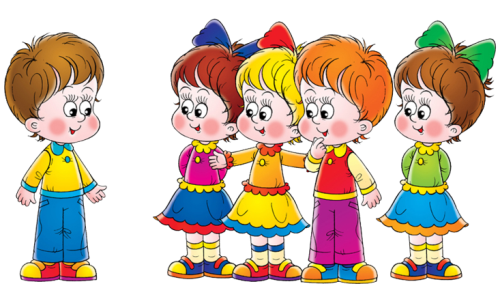 РППС ДОО
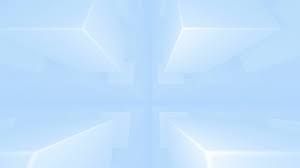 При организации РППС необходимо учитывать:
гигиенические нормы площади на одного ребенка (норматив наполняемости групп); 
наличие физкультурного и музыкального залов;
наличие прогулочных площадок, обеспечивающих физическую активность и разнообразную игровую деятельность детей на прогулке;
оснащенность групп мебелью, игровым и дидактическим материалом в соответствии с ФГОС;
наличие в дошкольной организации возможностей, необходимых для организации питания детей;
наличие в дошкольной организации возможностей для дополнительного образования детей;
наличие возможностей для работы специалистов, в том числе для педагогов коррекционного образования;  
наличие дополнительных помещений для организации разнообразной деятельности детей.
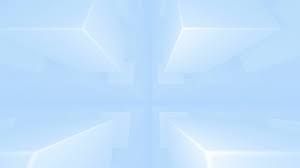 Развивающая предметно-пространственная среда (группы) должна быть:
- трансформируемой;
- содержательно-насыщенной;
полифункциональной
- вариативной;
- доступной;
- безопасной.
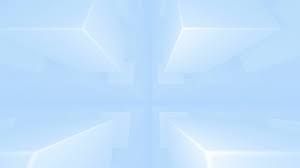 РППС в младшем дошкольном возрасте.
Для детей этого возраста – достаточно большое пространство в группе для удовлетворения потребности в двигательной активности. Правильно организованная развивающая среда позволяет каждому малышу найти занятие по душе, поверить в свои силы и способности, научиться взаимодействовать с педагогами и со сверстниками, понимать и оценивать их чувства и поступки, а ведь именно это и лежит в основе развивающего обучения.

	При создании развивающего пространства в групповом помещении необходимо учитывать ведущую роль игровой деятельности в развитии, это в свою очередь обеспечит эмоциональное благополучие каждого ребёнка, развитие его положительного самоощущения, компетентности в сфере отношений к миру, к людям, к себе, включение в различные формы сотрудничества, что и является основными целями дошкольного обучения и воспитания
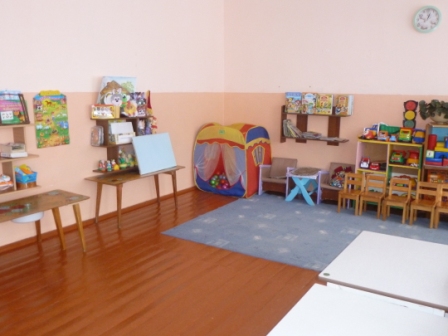 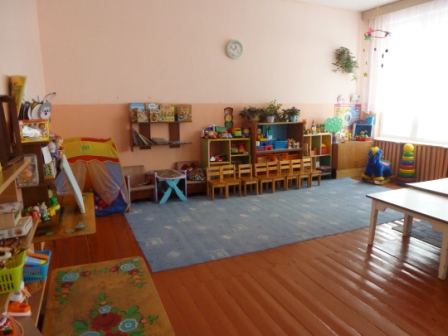 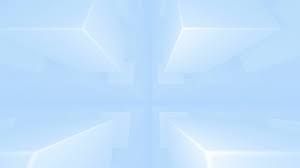 РППС в среднем дошкольном возрасте.
Организация жизни и воспитание детей пятого года жизни направлены на дальнейшее развитие умения понимать окружающих людей, проявлять к ним доброжелательное отношение, стремиться к общению и взаимодействию.
	
	Предметно-развивающая среда группы организуется с учётом возможностей для детей играть и заниматься отдельными подгруппами. Пособия и игрушки располагаются так, чтобы не мешать их свободному перемещению. Необходимо предусмотреть место для временного уединения дошкольника, где он может подумать, помечтать
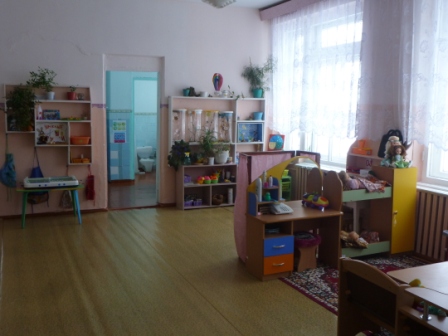 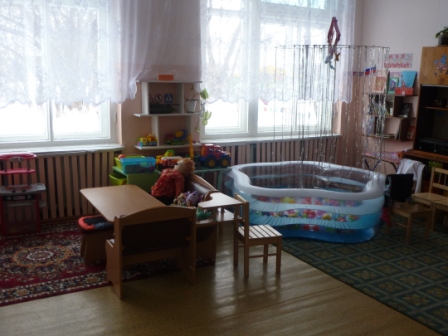 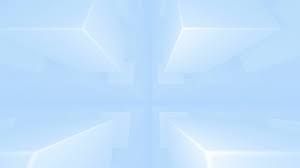 РППС в старшем дошкольном возрасте.
В старшем дошкольном возрасте происходит интенсивное развитие интеллектуальной, нравственно-волевой и эмоциональной сфер личности. У детей изменяется психологическая позиция: они впервые начинают ощущать себя старшими среди других детей в детском саду. Воспитатель помогает дошкольникам понять это новое положение.

	Предметно-развивающая среда организуется так, чтобы каждый ребёнок имел возможность заниматься любимым делом. Размещение оборудования по секторам позволяет детям объединиться подгруппами  по общим интересам (конструирование, рисование, ручной труд, театрально-игровая деятельность, экспериментирование). Обязательными в оборудовании являются материалы, активизирующие познавательную деятельность, развивающие игры, технические устройства и игрушки и т.д.
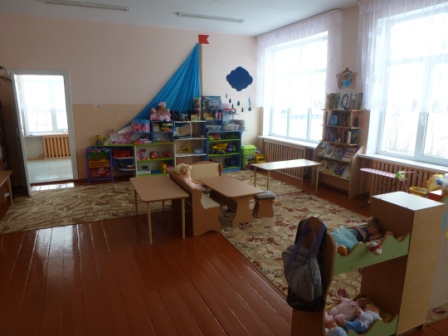 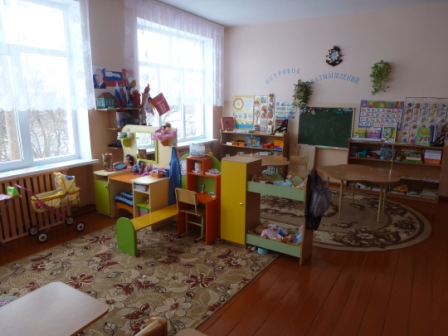 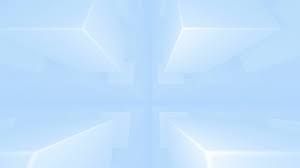 Важно при формировании РППС учитывать следующие принципы её построения, рекомендованные ФГОС:
1) Принцип дистанции, позиции при взаимодействии;
2) Принцип активности, самостоятельности, творчества;
3) Принцип стабильности -  динамичности;
4) Принцип комплексирования и гибкого зонирования;
5) Принцип эмоциогенности среды, индивидуальной комфортности и эмоционального  благополучия каждого ребенка и взрослого;
6) Принцип сочетания привычных и неординарных  элементов в эстетической организации среды;
7) Принцип открытости –закрытости;
8) Принцип учета половых и возрастных различий детей.
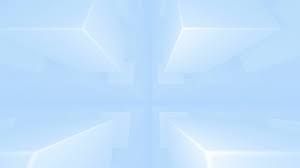 Принцип дистанции, позиции при взаимодействии.
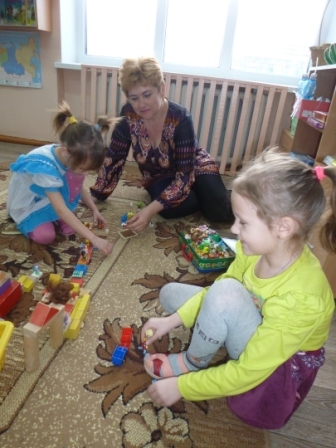 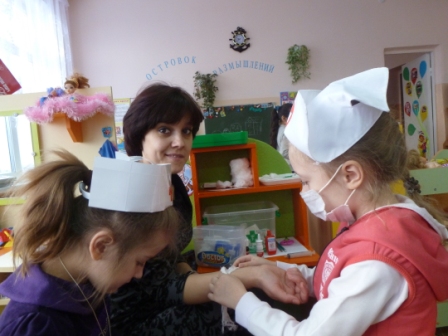 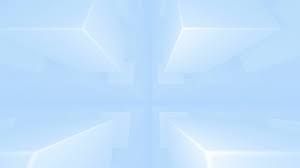 Принцип активности, самостоятельности, творчества.
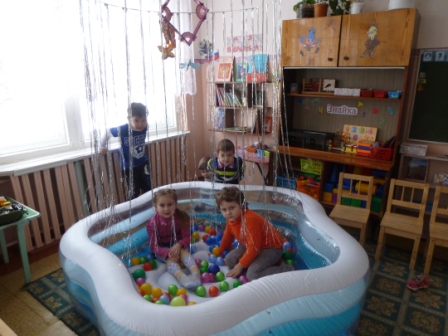 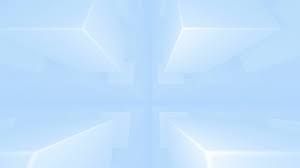 Принцип стабильности -  динамичности.
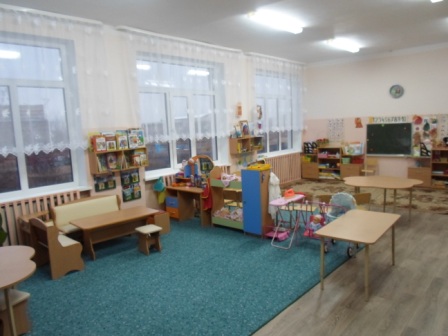 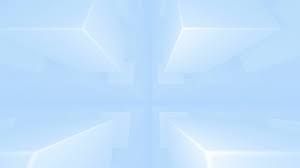 Принцип комплексирования и гибкого зонирования.
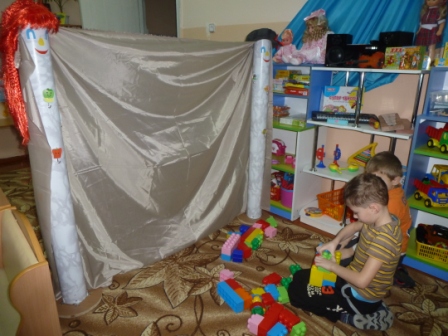 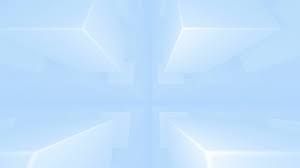 Принцип эмоциогенности среды, индивидуальной комфортности и эмоционального  благополучия каждого ребенка и взрослого.
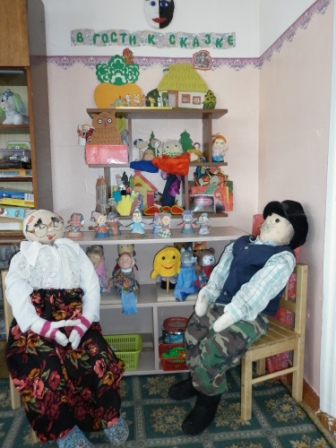 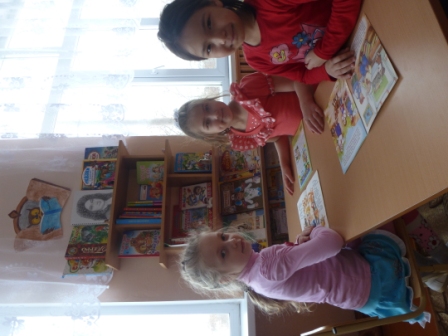 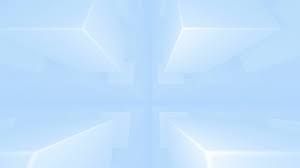 Принцип сочетания привычных и неординарных  элементов в эстетической организации среды.
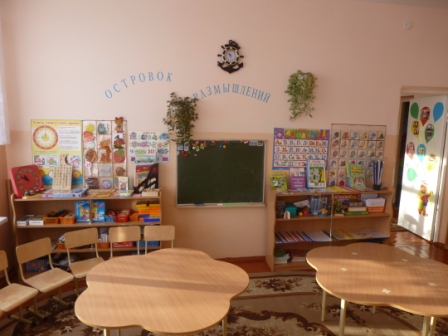 В группе должно быть не только уютно и комфортно, но и красиво. Хороший интерьер группы развивает чувство прекрасного.
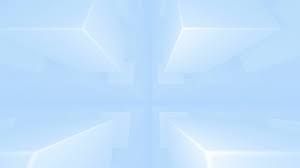 Принцип открытости –закрытости.
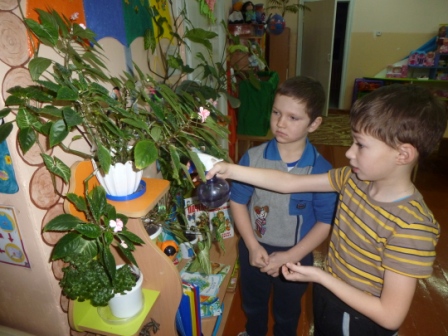 Открытость в природе. 
Единство человека и природы.
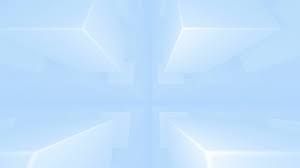 Принцип учета половых и возрастных различий детей.
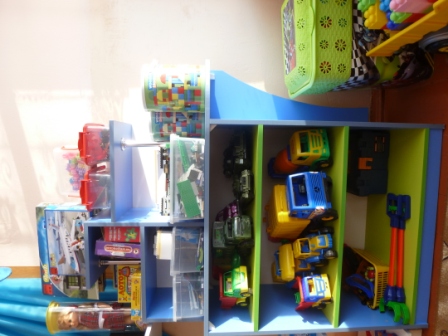 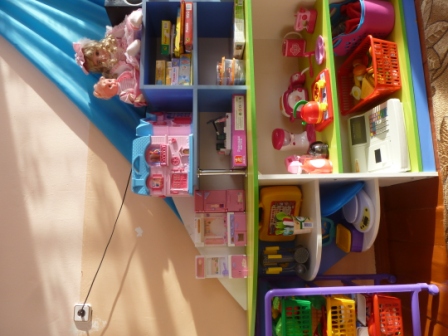 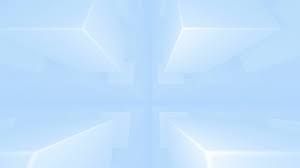 Ожидаемые результаты
ДОУ получают РППС, обладающую следующими качествами:
 Психологическая, физическая и функциональная безопасность;
 Правильная возрастная адресация;
 Возможность многоцелевого использования (в том числе и для детей с ОВЗ);
 Функциональная (игровая) привлекательность;
 Возможность организации коллективной деятельности;
 Дидактическая ценность;
 Развивающие возможности;
 Эстетическая ценность;
 Методическая обеспеченность;
 Долговечность.
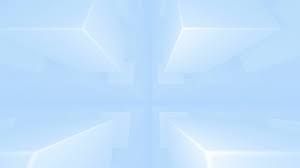 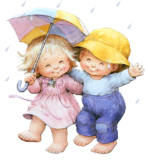 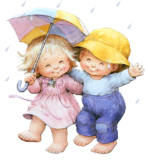 Желаем успеха в профессиональной деятельности!
Благодарим за внимание!
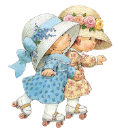